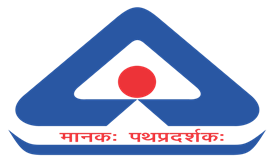 REVIEW ofmeD 10, MED 23, MED 24
Technical committees being handled
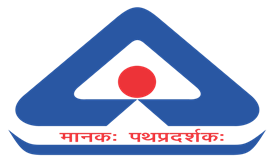 Quarterly meetings of the committees
New Work item projects (NWIPs)
New Work item projects (NWIPs)
Standard under review - carried over (Pre 2000)
Standard under review - carried over (Pre 2000)
Standard under review - carried over (Post 2000)
Standard under review - carried over (Post 2000)
Standard under review - carried over (Post 2000)
Standard under review - current
Standard under review - current(Post 2000)
Standards amended
Standards revised
Standards revised
Standards revised
Working Panels & Working Groups
Working Panels
Working groups
Iso/IEC Projects
The committee ISO/TC 332 – “Security equipment for financial institutions and commercial organizations” was formed in the year 2020.
There are a total of 15 Participating members
There are a total of 12 Observing members
SBP of the committee was finally approved and published on 16 November 2023.  
Next plenary meeting has been scheduled on 22 November 2024. Two NWIPs have been decided to be proposed from India on:
1) Burglary Resistance Safe
2) Safe Deposit Locker Cabinet
Iso/IEC Projects
Experts Designated for Subjects
Shri Prashant C., Chairman of the committee, ISO/TC 332.
Shri Devidas Thorat, M/s Godrej and Boyce Pvt. Ltd. 
Shri Satish Ramavat, M/s Godrej and Boyce Pvt. Ltd. 
Shri A G Naravane, In personal capacity
Shri Ajay Kumar Jadhav, M/s Gunnebo India Pvt. Ltd.
Shri Ashutosh Satpute, M/s Gunnebo India Pvt. Ltd.
Ms. Arti Gupta, M/s Sherni Locks Pvt. Ltd.
Strategies adopted to identify experts
Discussions about the experts in the committee meetings 
Contacting the relevant industry experts who are not a committee member
Standards Published/ Under publication/ under development
Inactive members